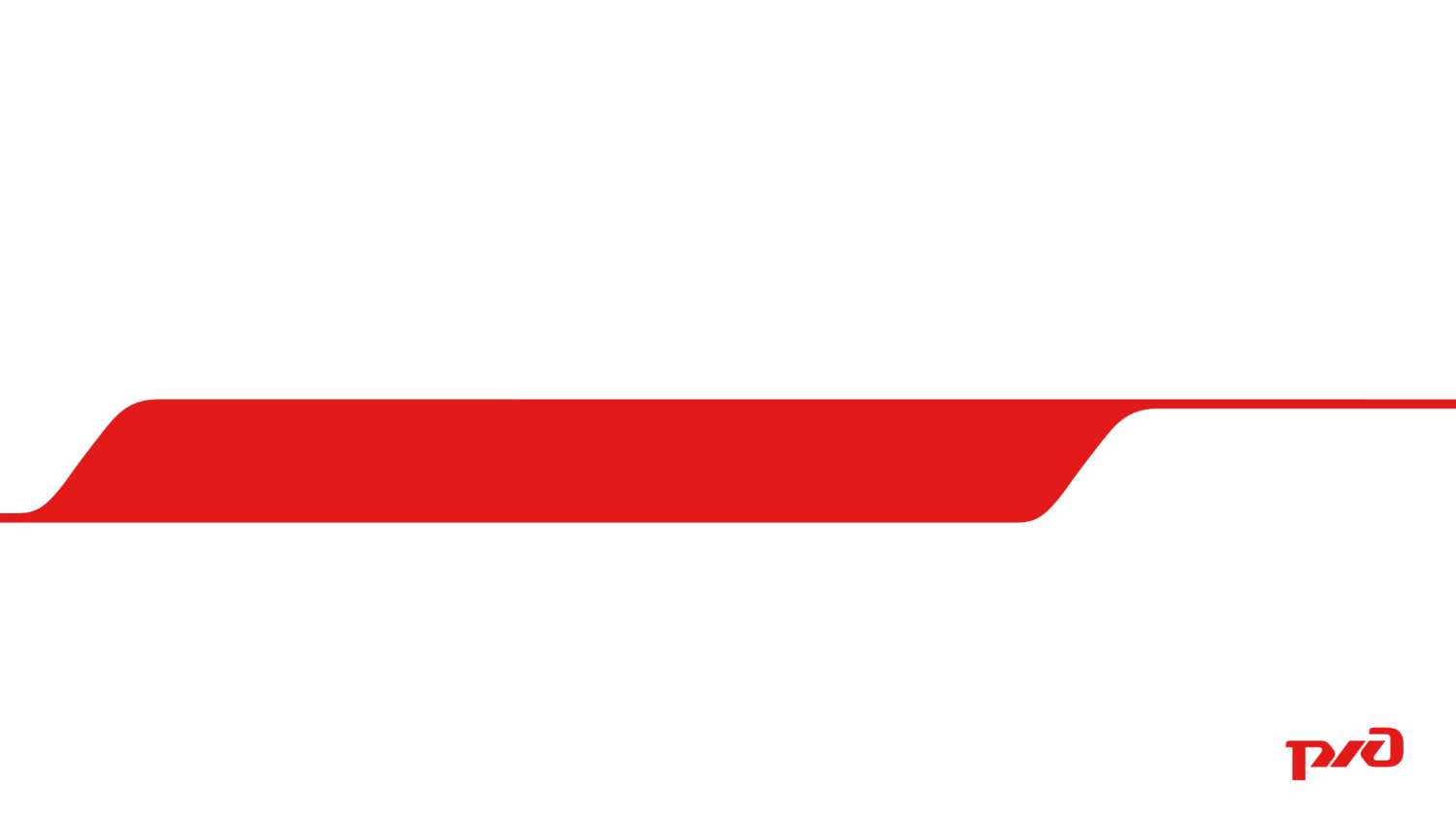 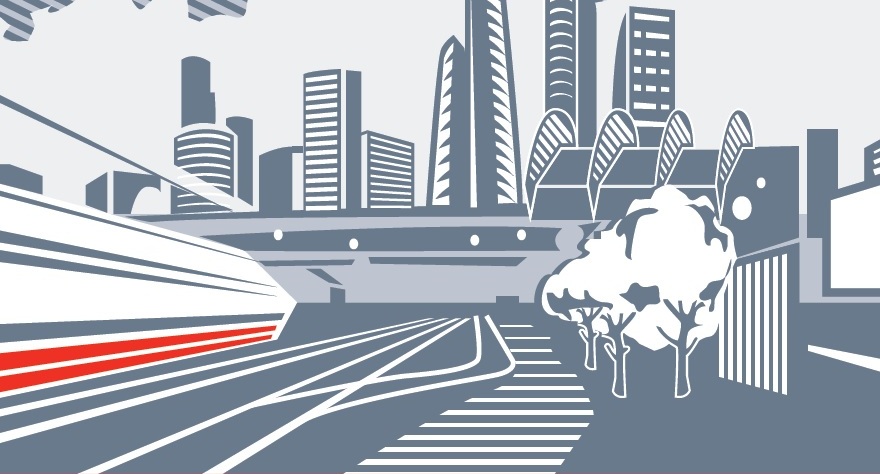 Железнодорожный транспорт как фундамент развития агломерации
Центр по развитию Центрального и Санкт-Петербургского транспортных узлов 

Бродский Владимир Тимофеевич
Москва, 26-27 ноября 2020 г.
Московское центральное кольцо (МЦК)
До реконструкции
Сейчас
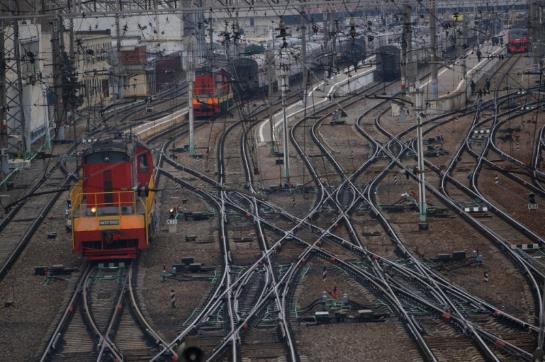 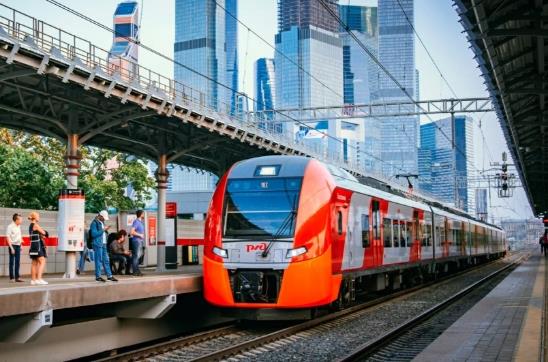 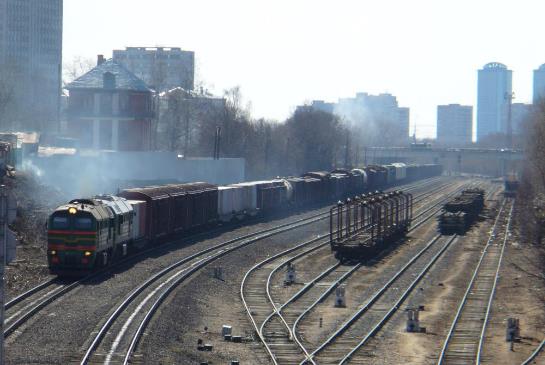 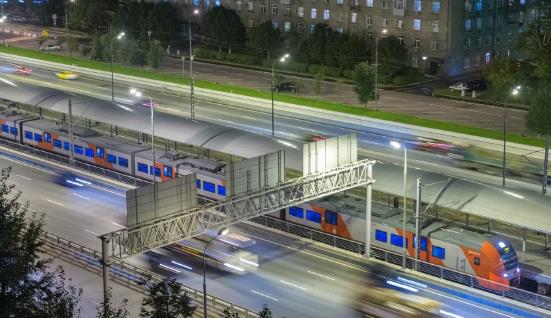 Интеграция МЦК и радиальных направлений Московской железной дороги
МЦК сейчас:
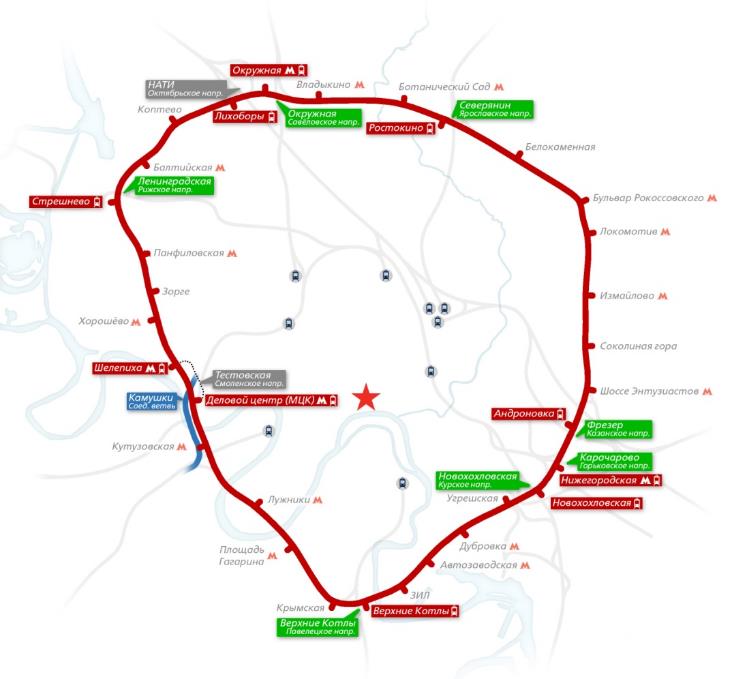 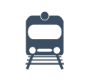 31 станция
1 час 24 минуты время в пути с интервалом движения 4 минуты в часы пик
54 км протяженность МЦК
Более 485 млн. человек перевезено с начала эксплуатации
580 тыс. человек рекорд по количеству перевезённых пассажиров в сутки
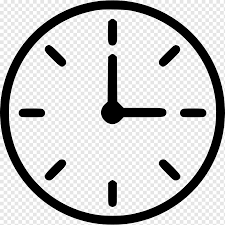 8 минут в непиковое время
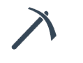 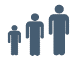 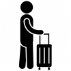 В период 2016-2019 гг.: 
успешно интегрировано
7 из 8 радиальных направлений
Интеграция 8, Киевского направления, будет выполнена до 2022 года
Московские центральные диаметры (МЦД)
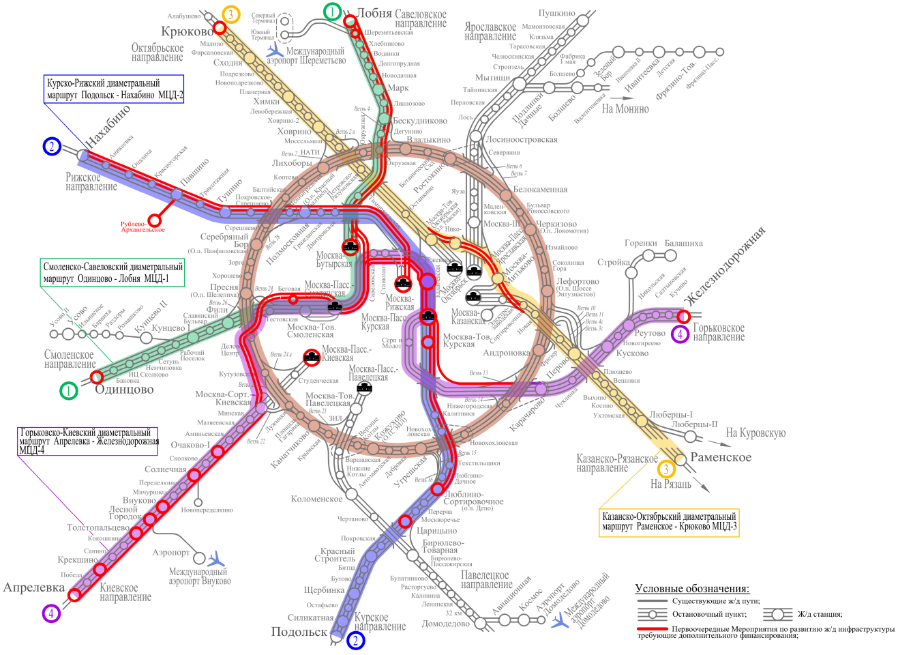 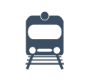 Будет создано более 6 млн пасс. мест в сутки

                  Время работы с 5:30
                                      до 1:00


       МЦД-1 Одинцово – Лобня
       МЦД-2 Нахабино – Подольск
       МЦД-3 Крюково  – Раменское
       МЦД-4 Апрелевка – Железнодорожна
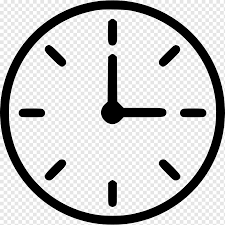 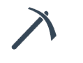 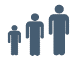 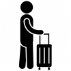 Транспортно-пересадочные узлы МЦК и МЦД. Новодачная
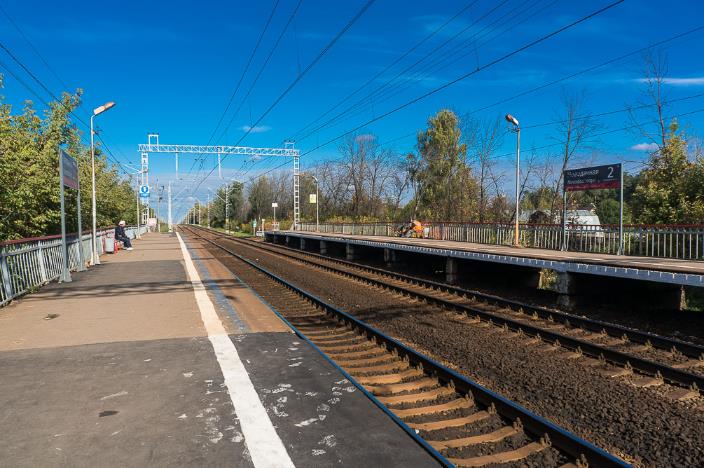 СТАЛО
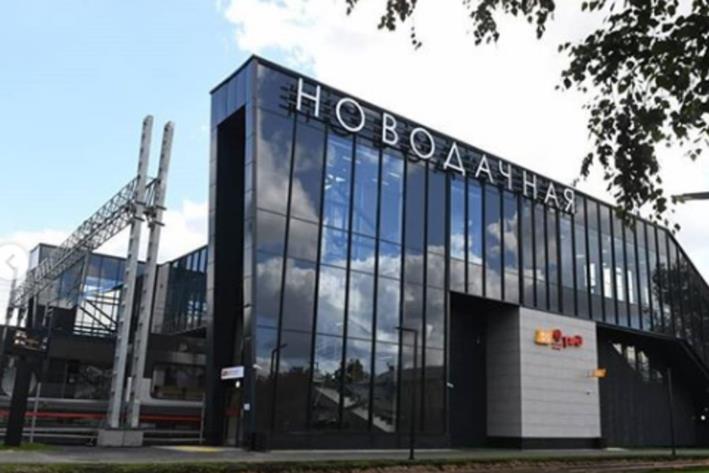 БЫЛО
Транспортно-пересадочные узлы МЦК и МЦД. Нахабино
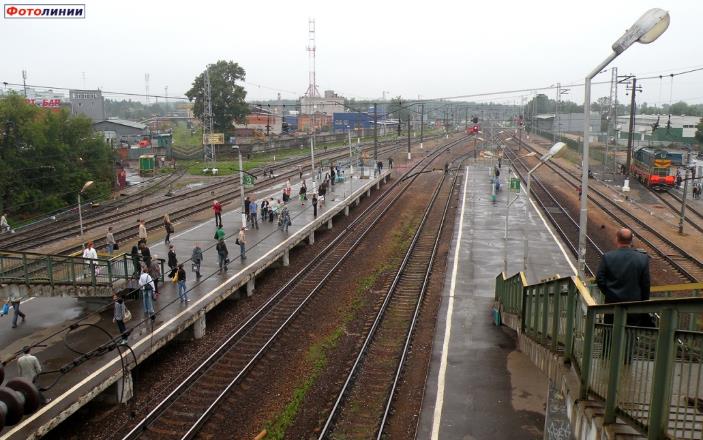 СТАЛО
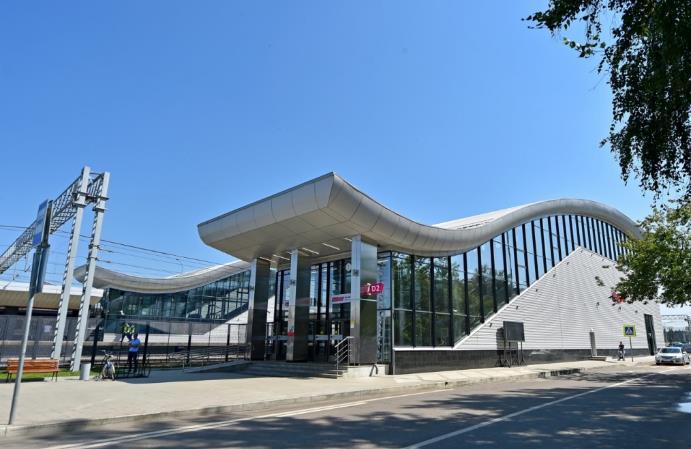 БЫЛО
Транспортно-пересадочные узлы МЦК и МЦД. Опалиха
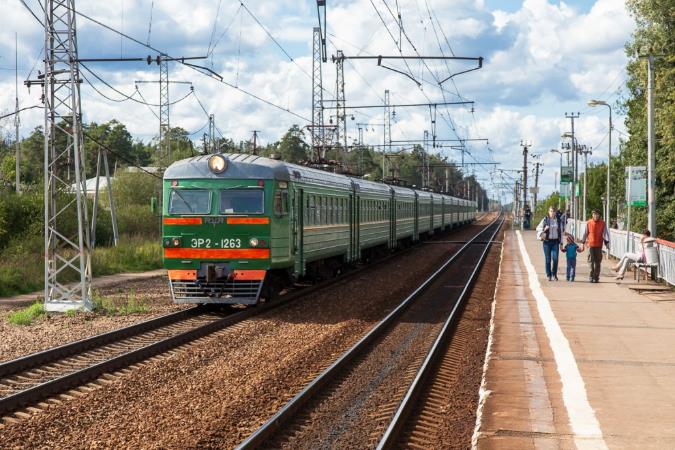 СТАЛО
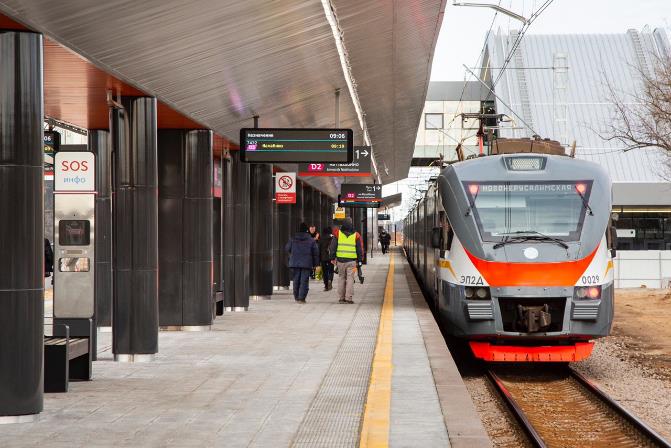 БЫЛО
Предпосылки развития Санкт-Петербургского железнодорожного узла к 2030 году
Грузовые потоки на рассматриваемом полигоне
В 1,4 раза
возрастут объёмы перевозок грузов по отношению к 2018 году
Доля транзитных перевозок в направлении морских терминалов составляет
более 60% от общего объёма грузооборота в узле
Объём перевозок в пригородно-городском сообщении на рассматриваемом полигоне
15,8% (+1,1 млн. чел.) 
прирост численности населения Санкт-Петербургской агломерации
В 1,8 раза или до 142,4 млн. пасс
увеличится пассажиропоток в Санкт-Петербургском 
железнодорожном узле
261,0
223,3
182,7
в 1,8 раза
в 1,4 раза
2030 г.
2018 г.
2025 г.
«Транзит» грузов по полигону
Грузовая работа станций узла
Вынос транзитного грузового движения из центральной части Санкт-Петербургского транспортного узла
Основные мероприятия к 2030 году:
1. Перенос грузового движения с участка Павлово-на-Неве (искл.) – Заневский Пост – Ржевка – Орехово (искл.) на Северо-Восточный обход
2. Перенос грузового движения с участка Предпортовая (искл.) – Лигово – Бронка на Юго-Западный обход
3. Перенос грузового движения с участка Волковская – Цветочная – Новый порт на южное полукольцо (Рыбацкое – Купчинская – Среднерогатская – Предпортовая)
4. Перераспределение (частичное) сортировочной работы с транзитными вагонопотоками со станции Санкт-Петербург-Сортировочный-Московский на станцию Шушары и станцию Волховстрой
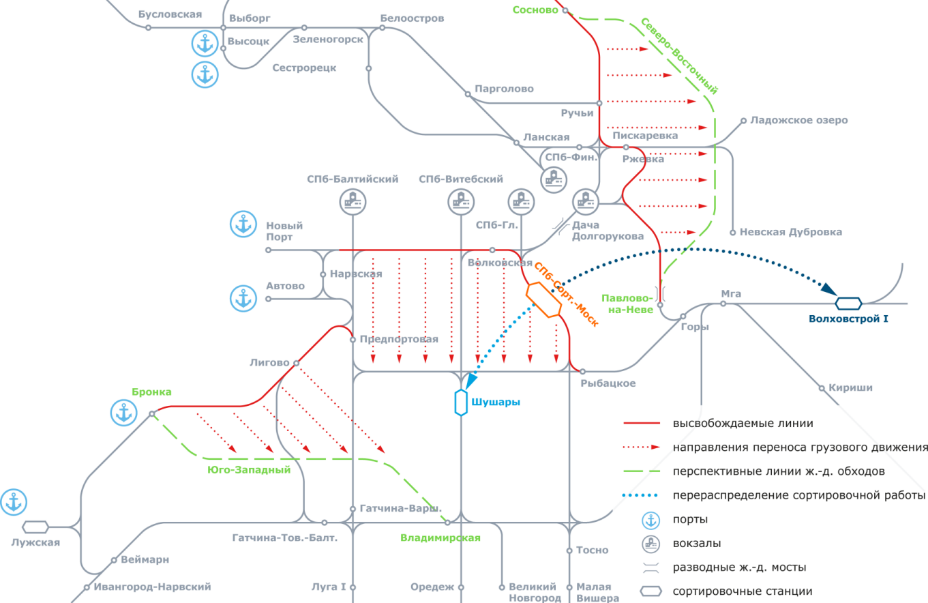 Санкт-Петербургский транспортный узел к 2030 году
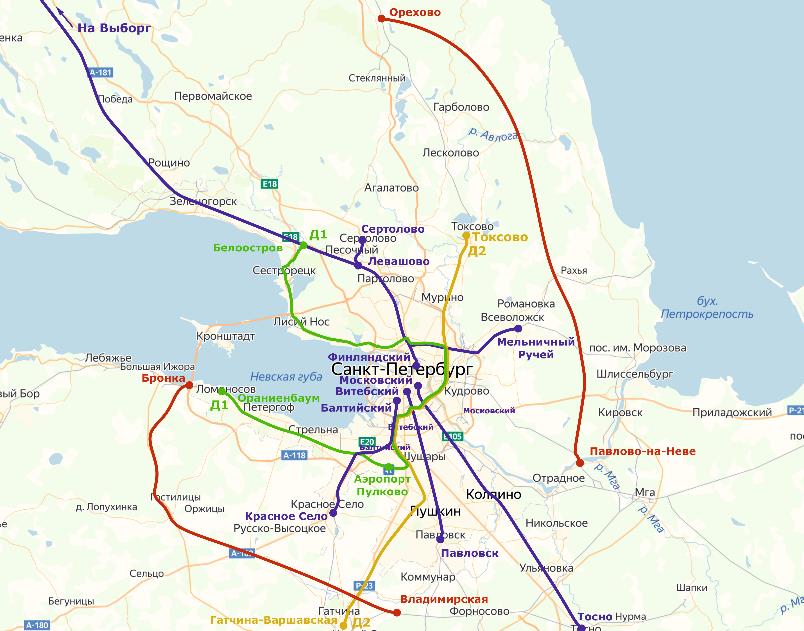 К 2030 году:
Северо-Восточный (Павлово-на-Неве – Орехово) и Юго-Западный (Владимирская – Бронка) железнодорожные обходы
Организация маршрута Д1 (Белоостров – Ораниенбаум) 
Организация маршрута Д2 (Токсово – Гатчина-Варшавская)
Организация тактового движения с увеличение размеров движения поездов (Выборг, Всеволожск, Красное село, Тосно, Павловск, Сертолово)
Транспортно-пересадочные узлы МЦК и МЦД. Окружная
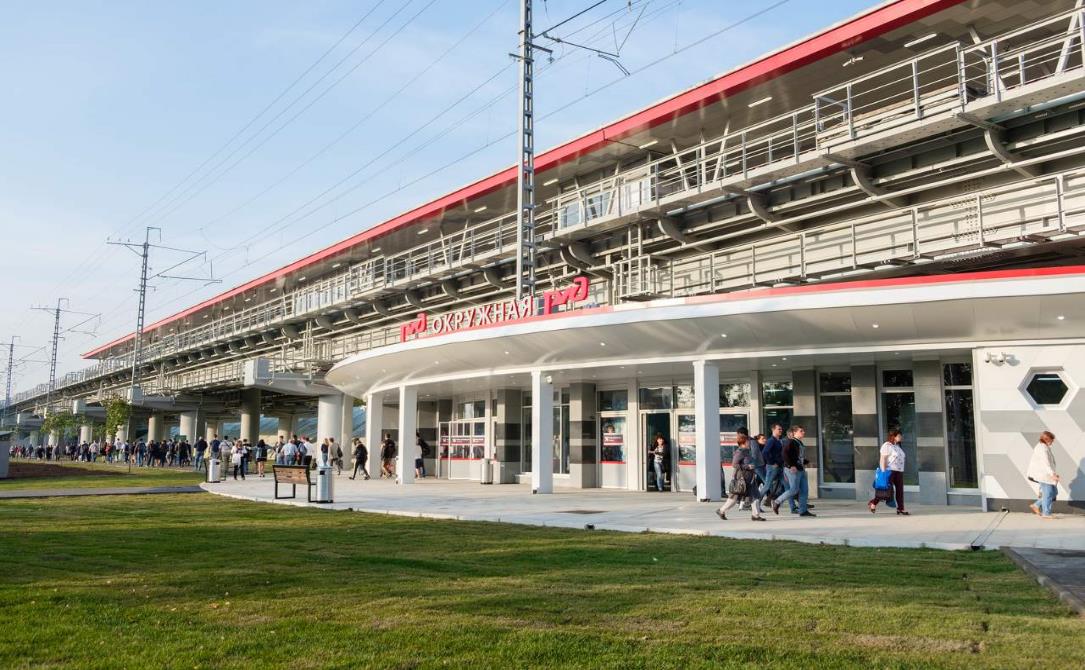 Белорусский (Филёвский) железнодорожный мост
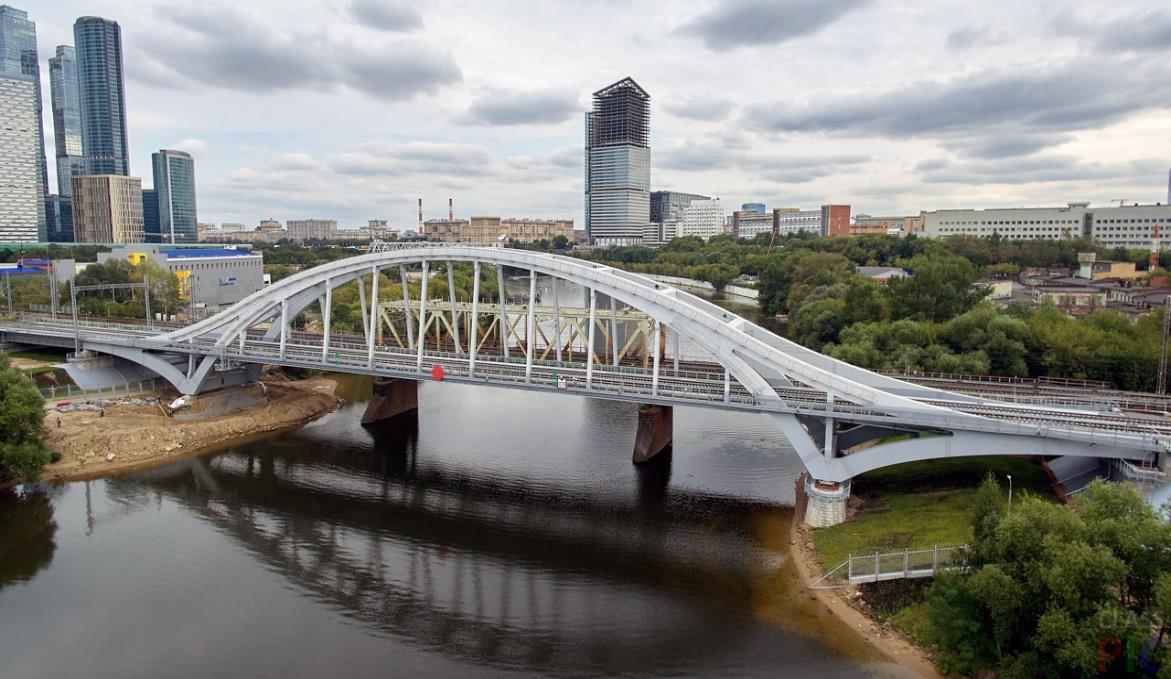 Парк отстоя и экипировки поездов Малиновка
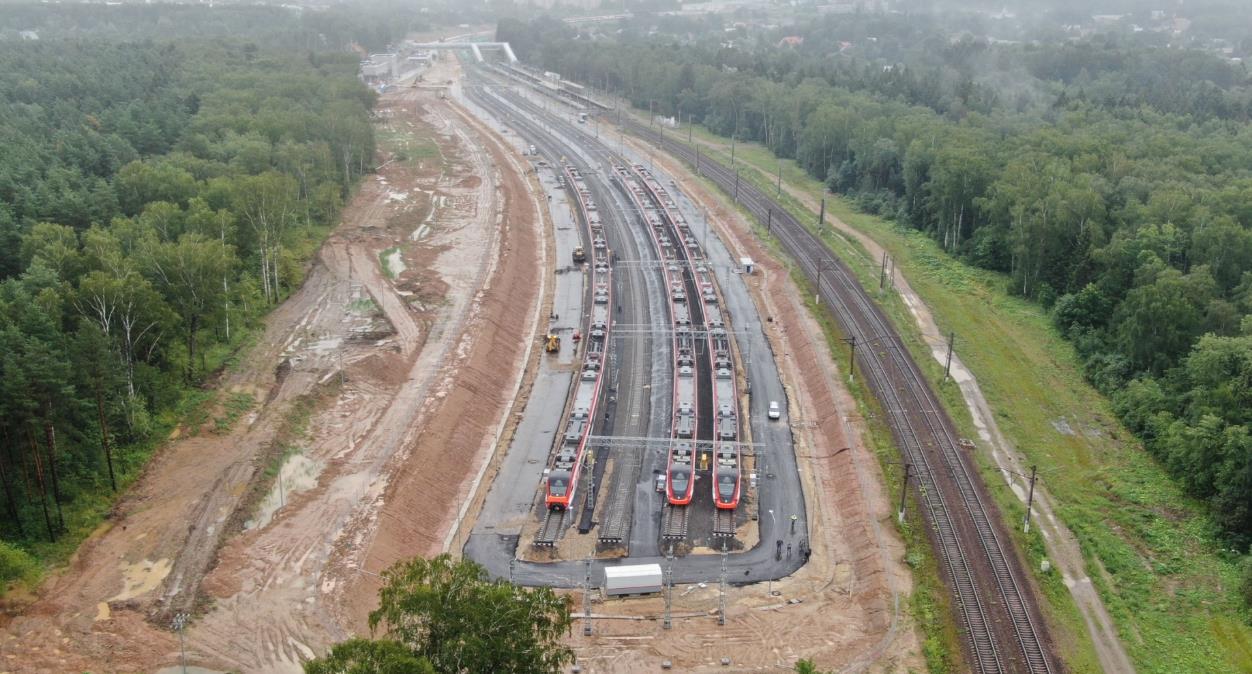 Режимная зона приёма и отправления ускоренных поездов Белорусского вокзала
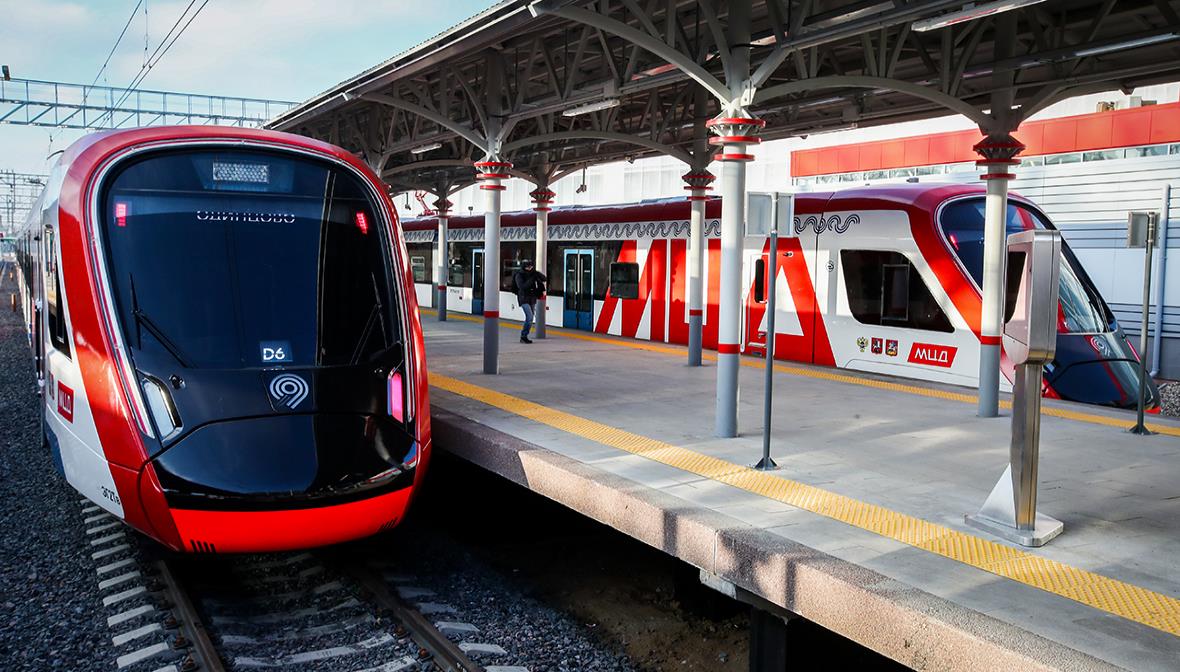 Транспортно-пересадочные узлы МЦК и МЦД. Стрешнево (быв. Лениградская)
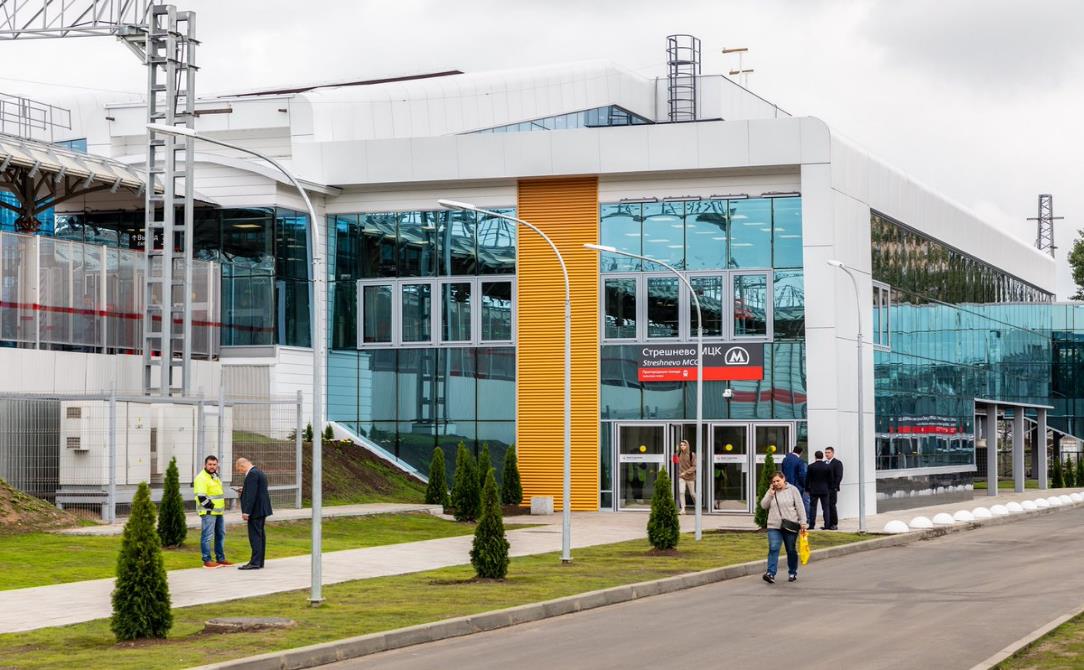 Транспортно-пересадочные узлы МЦК и МЦД. Сетунь
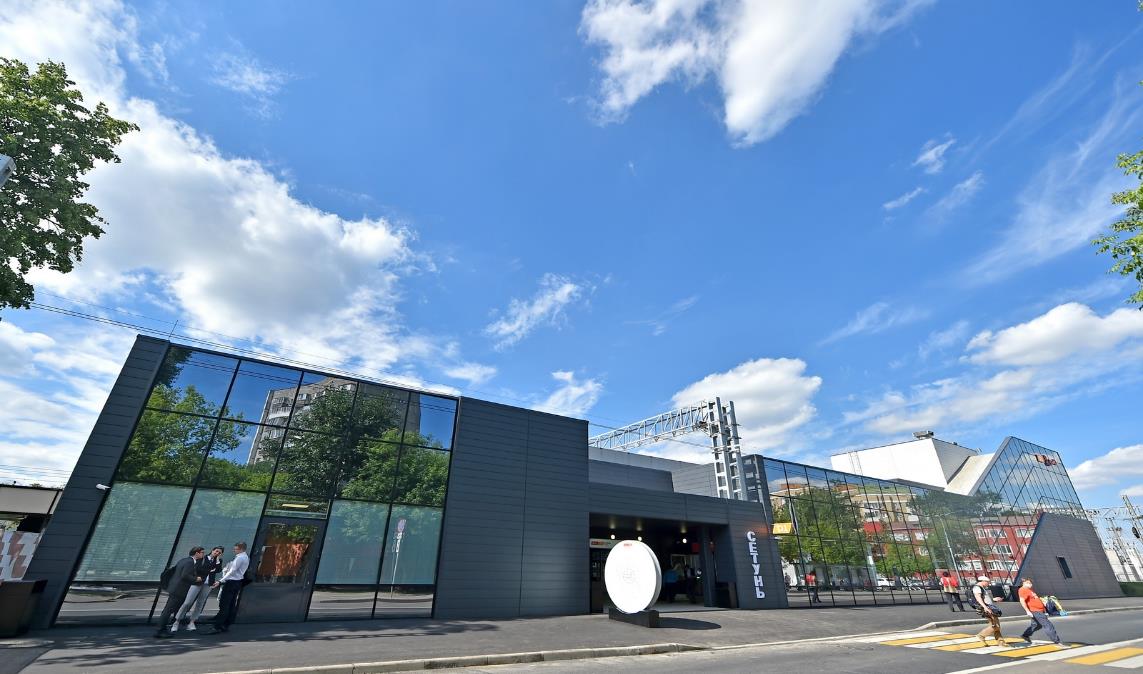 Спасибо за внимание